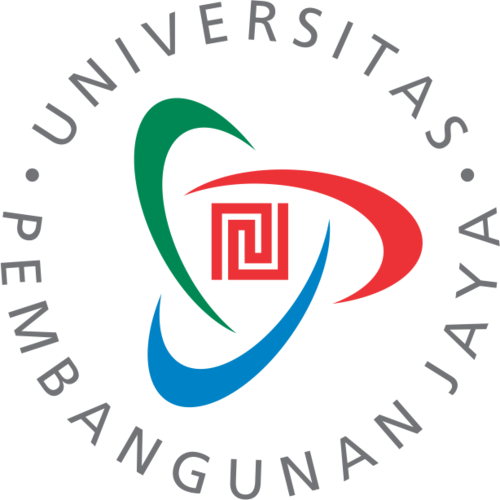 MANAJEMEN MEDIA
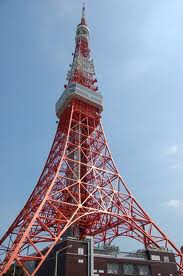 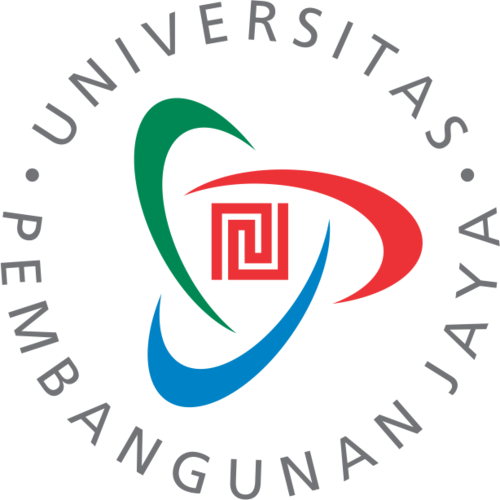 MANAJEMEN DIVISI PRODUKSI MEDIA TELEVISI
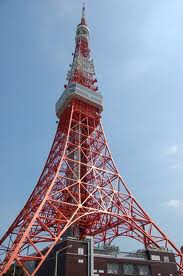 Struktur organisasi; distribusi wewenang dan tanggung jawab per bidang.
MANAJEMEN + MEDIA TELEVISI
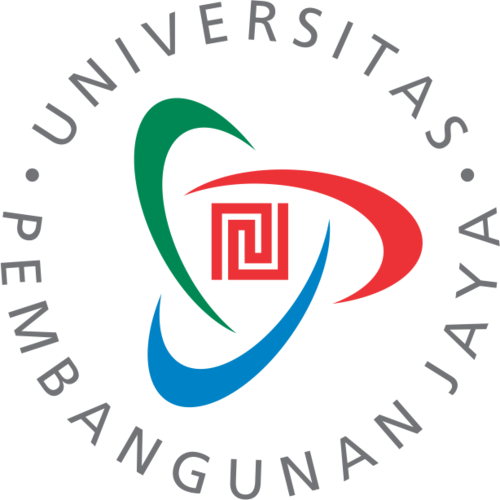 MANAJEMEN
MERENCANAKAN
(PLANNING)
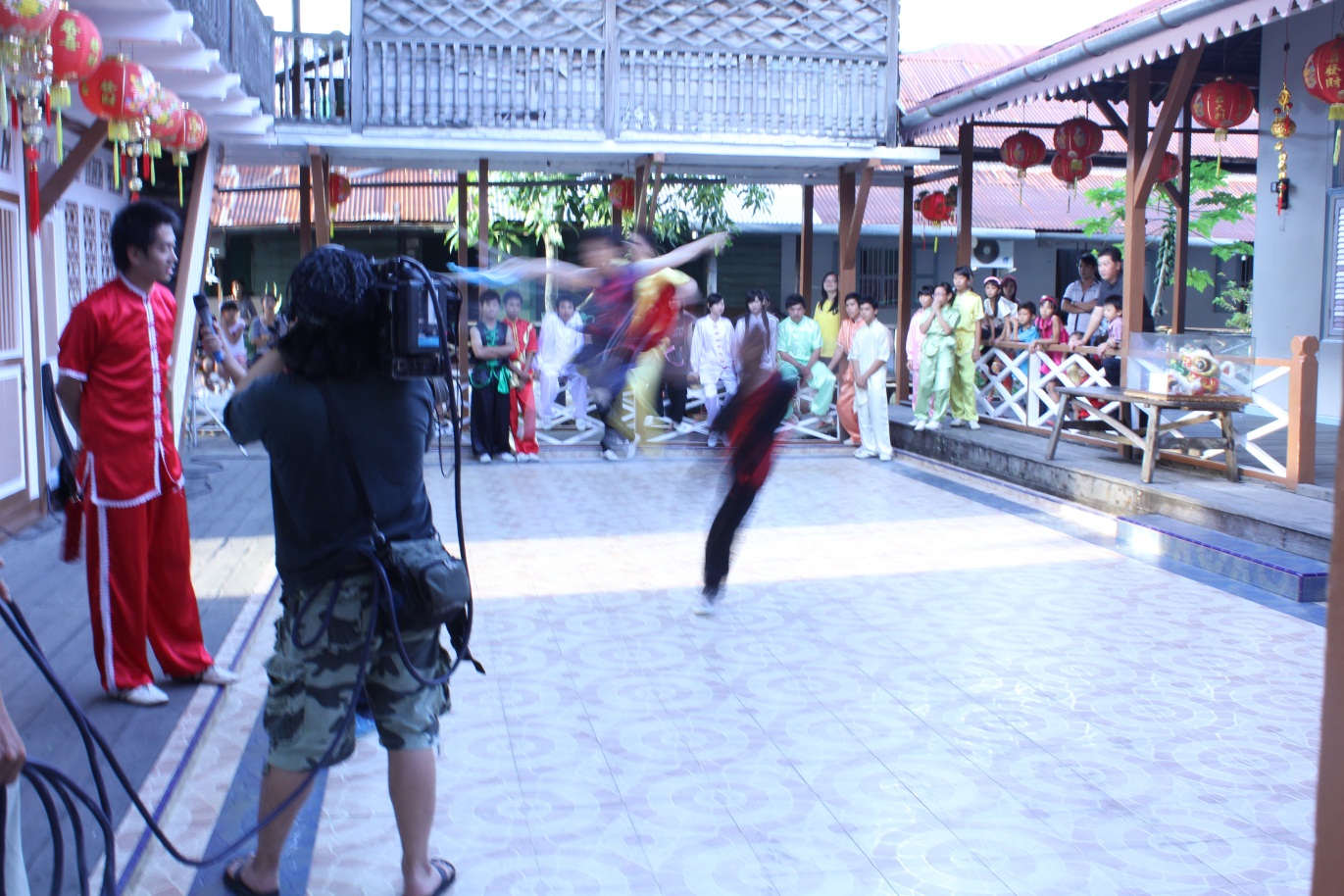 MENGORGANISASIKAN
(ORGANIZING)
MEMIMPIN
(LEADING)
MENGENDALIKAN
(CONTROLLING)
INDUSTRI
MEDIA TELEVISI
ORGANISASI MEDIA TELEVISI
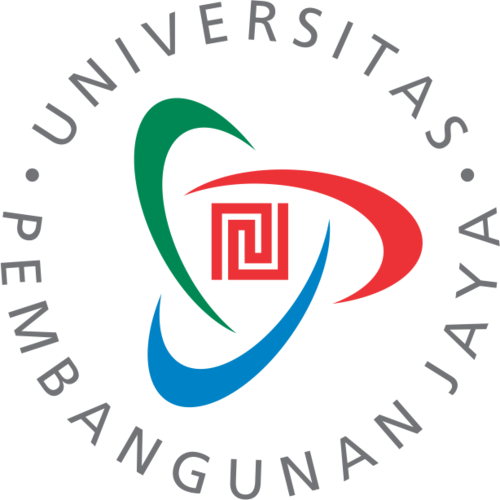 INDUSTRI MEDIA TELEVISI
BIDANG PROGRAM
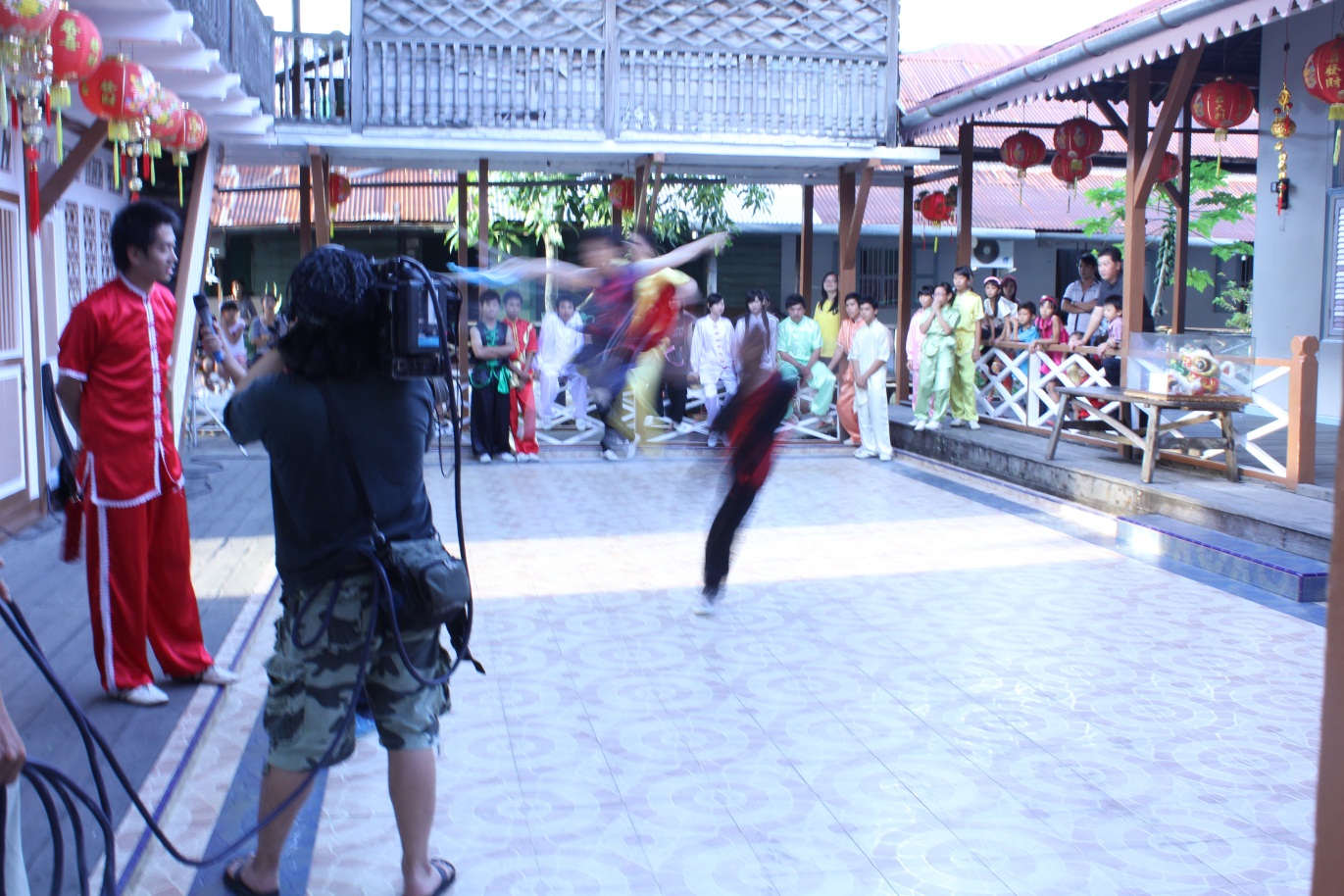 BIDANG TEKNIK
BIDANG PEMASARAN
BIDANG KEUANGAN
BIDANG SDM/LEGAL
BIDANG PEMASARAN
BIDANG PRODUKSI PROGRAM HIBURAN
BIDANG PRODUKSI PROGRAM BERITA
ORGANISASI DIVISI PRODUKSI
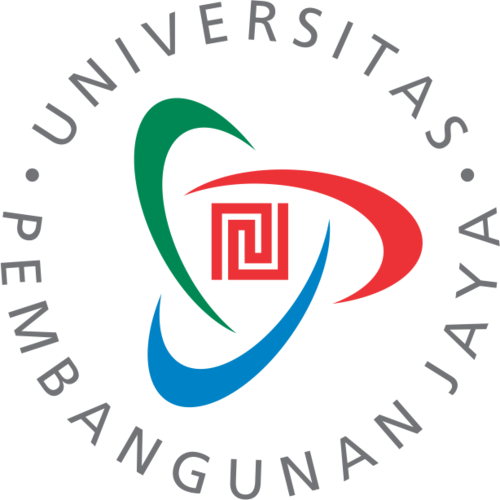 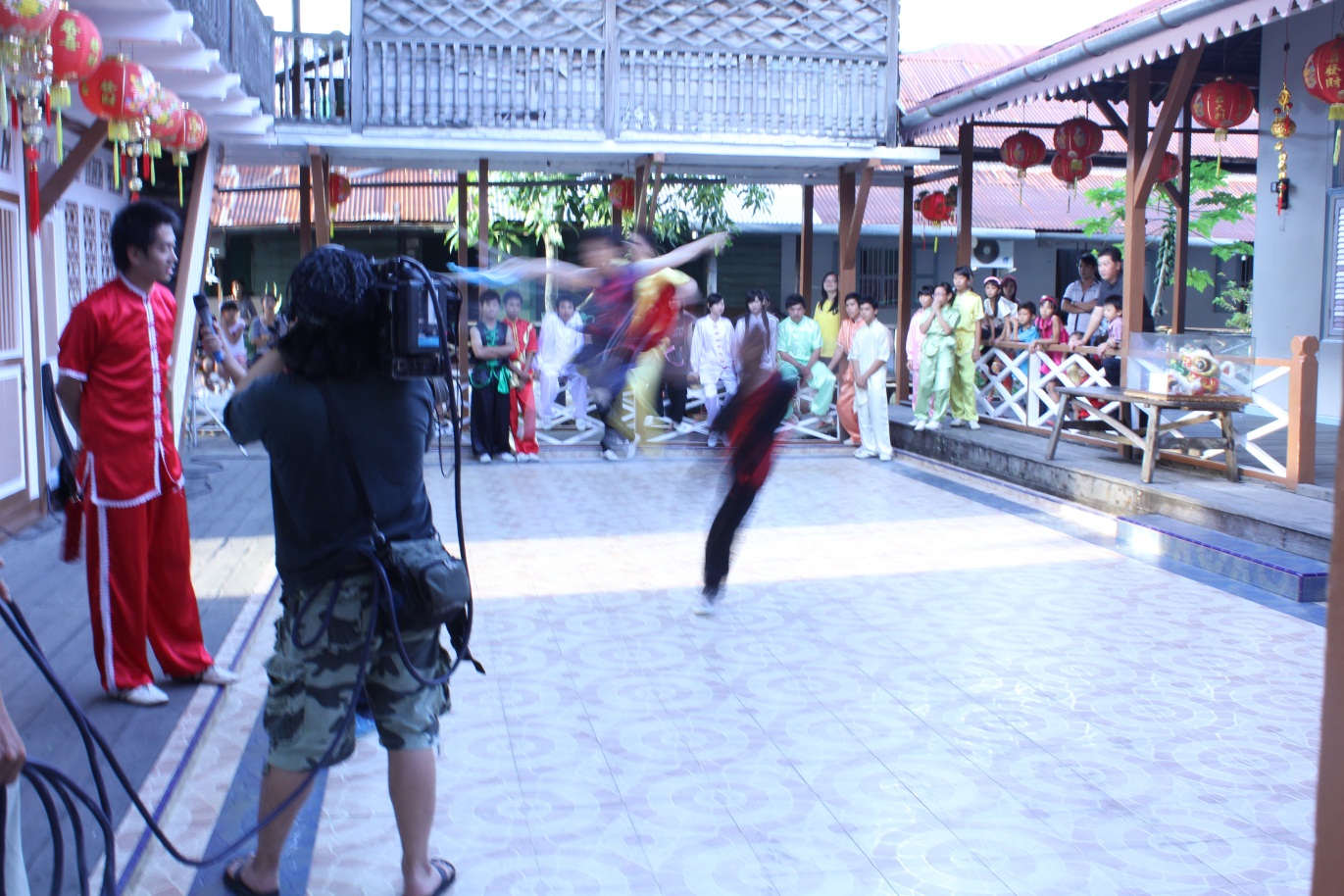 DIVISI PRODUKSI
BIDANG PROGRAM DRAMA
BIDANG PROGRAM NONDRAMA
BIDANG PENDUKUNG TEKNIK
BIDANG KESEKRETARIATAN
REFERENSI
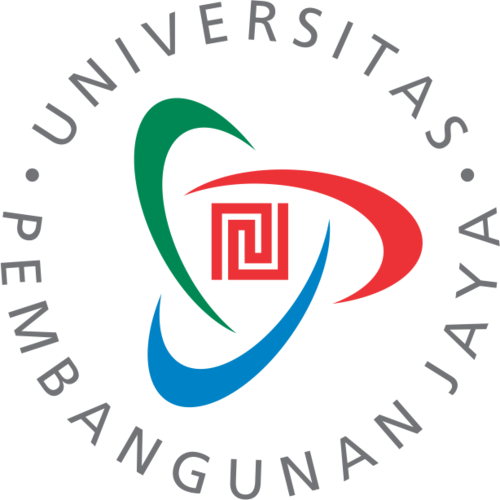 Anggoro, A. Sapto. 2012. Detikcom: Legenda Media Online. Jakarta: Buku Kita.
Danesi, Marcel. 2010. Pengantar Memahami Semiotika Media. Yogyakarta: Jalasutra.
Halim, Syaiful. 2014. Postkomodifikasi Media. Yogyakarta: Jalasutra.
Heryanto, Ariel. 2015. Identitas dan Kenikmatan: Politik Budaya Layar Indonesia. Jakarta: Gramedia.
Morissan. 2009. Manajemen Media Penyiaran: Strategi Mengelola Radio & Televisi. Jakarta: Kencana Prenada Media Group.
Mosco, Vincent. 2009. The Policial Economy of Communication. London: Sage Publication.
Pustaka LP3ES Indonesia. 2006. Jurnalisme Liputan 6: Antara Peristiwa dan Ruang Publik. Jakarta: LP3ES.
Rivers, William L. dan kawan-kawan. 2008. Media Massa & Masyarakat Modern. Jakarta: Kencana Prenada Media Group.
Stoner,AF James dkk. 1996. Manajemen: Jilid 1. Jakarta: Prehalindo.
Sudibyo, Agus. 2004. Ekonomi Politik Media Penyiaran. Yogyakarta: LKiS.
___________. 2009. Politik Media dan Pertarungan Wacana. Yogyakarta: LKiS.
Sutamat, Mamak. 2012. Kompas: Menjadi Perkasa Karena Kata. Yogyakarta: Galangpress.
Tempo. 2011. Cerita Di Balik Dapur Tempo. Jakarta: Gramedia.
Triharyanto, Basil (ed). 2013. Dapur Media. Jakarta: Yayasan Pantau.
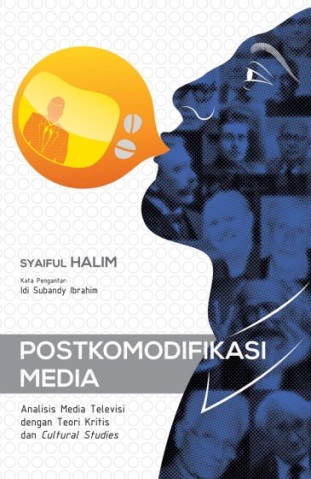 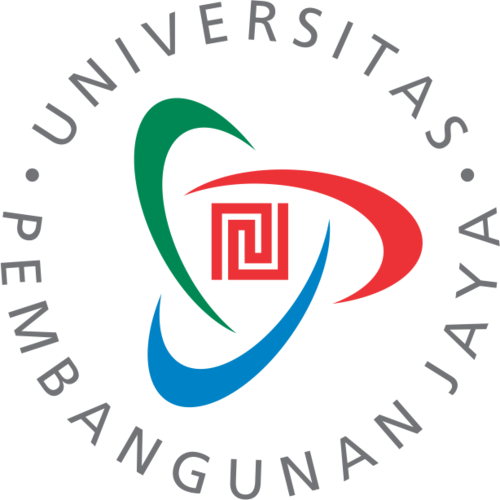 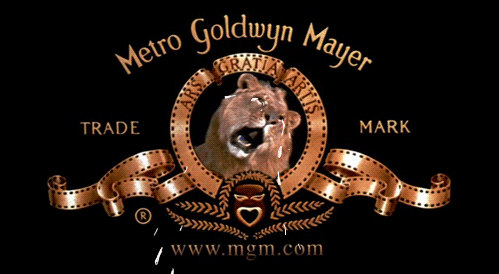